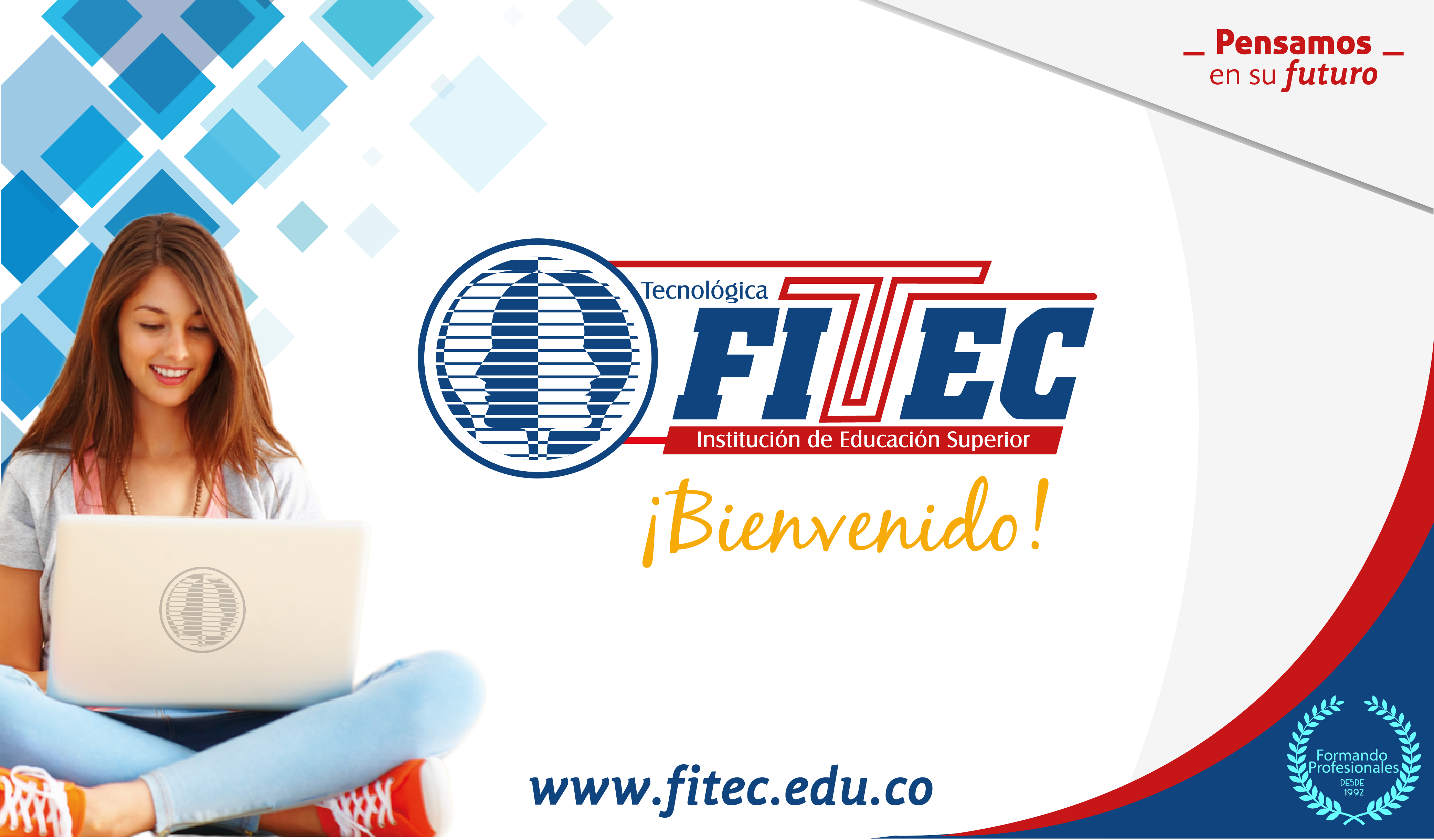 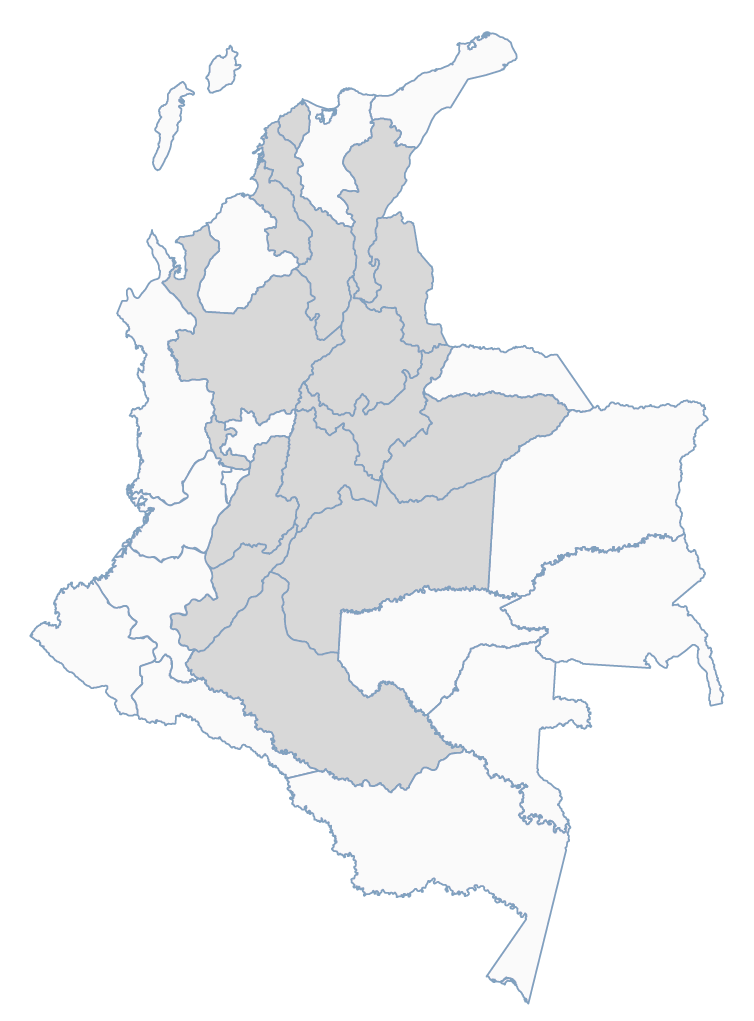 Experiencias significativas2020-2
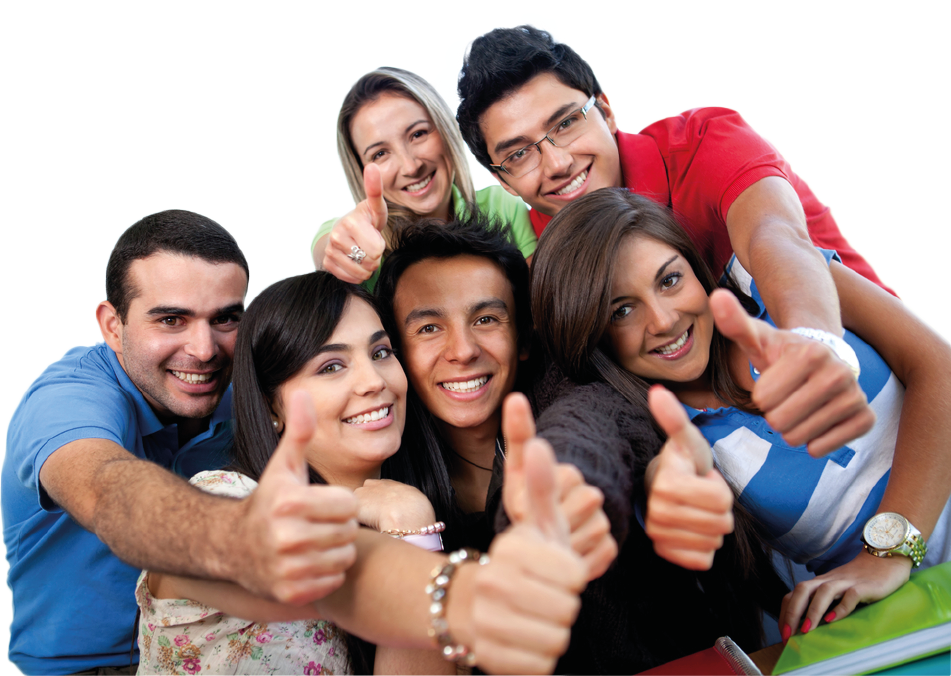 Identificación
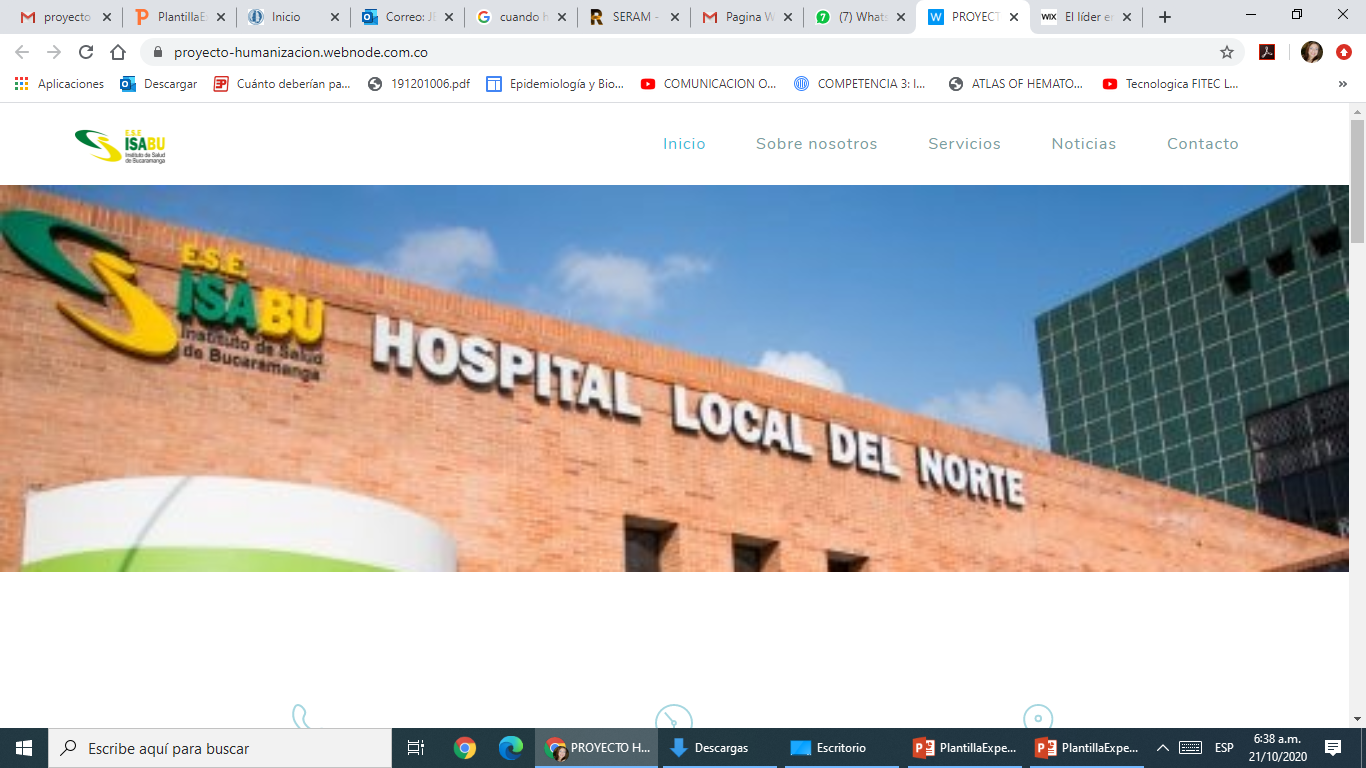 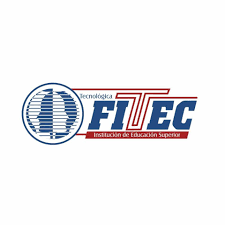 FORTALECIMIENTO DEL CONVENIO ESE ISABU – TECNOLÓGICA FITEC, EN  ATENCIÓN PRIMARIA EN SALUD
Motivaciones
Fortalecer el uso de la Educación Virtual 
Fortalecer los proyectos dirigidos a la comunidad en el área de Atención Primaria en Salud a través de nuevas  herramientas digitales
Afianzar el sentido de pertenencia institucional de los estudiantes.
Dar  a conocer la Tecnológica  Fitec a la  población adscrita a la ESE - ISABU
Objetivos
Describir las ventajas de la Educación virtual y el uso de las nuevas tecnologías, en el desarrollo de los proyectos integradores de los programas de salud.
Fortalecer el Convenio Ese- Isabú desarrollando proyectos de Caracterización – Humanización y Prevención del Covid en la población afiliada 
Promocionar los programas académicos de la Tecnológica  Fitec a la  población adscrita a la ESE - ISABU
Referentes
Utilizar la tecnología a nuestro beneficio para adquirir conocimiento  es lo que se debe procurar en esta nueva era digital.
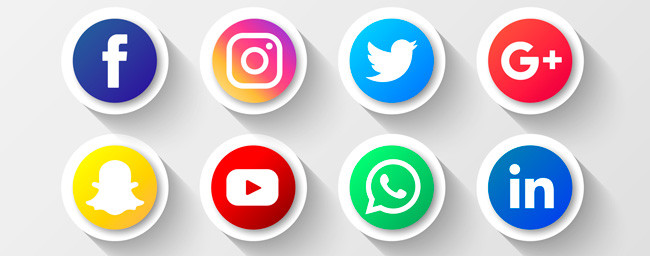 Impacto
Fortalecer los proyectos dirigidos a la comunidad y la participación de los estudiantes en Administración en Servicios de  Salud, modalidad virtual, en el semillero de investigación y proyectos integradores. 
Generar una estrategia de publicidad  sobre la  TECNOLÓGICA FITEC usando como soporte los  convenios académicos con la ESE ISABU.
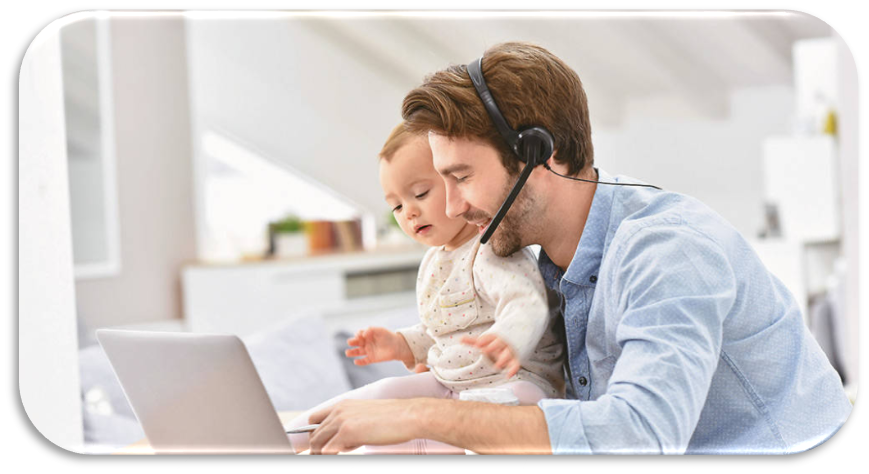 Metodología
1- Participación de los estudiantes en las actividades programadas en los módulos de  proyecto integrador  asociadas al trabajo en proyección social
2- Desarrollo y divulgación de paginas web por las redes sociales  brindando estrategias de  prevención.
3- Socialización programas Tecnológica Fitec.
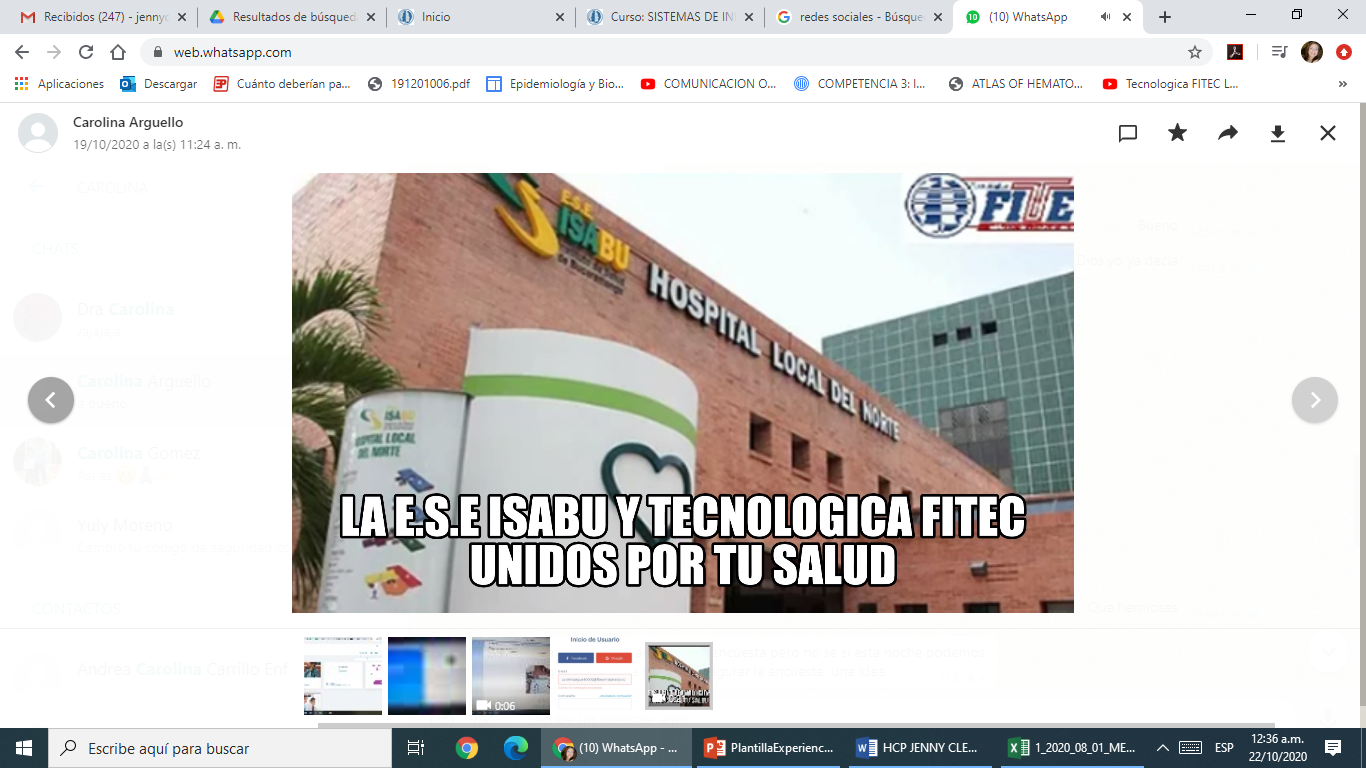 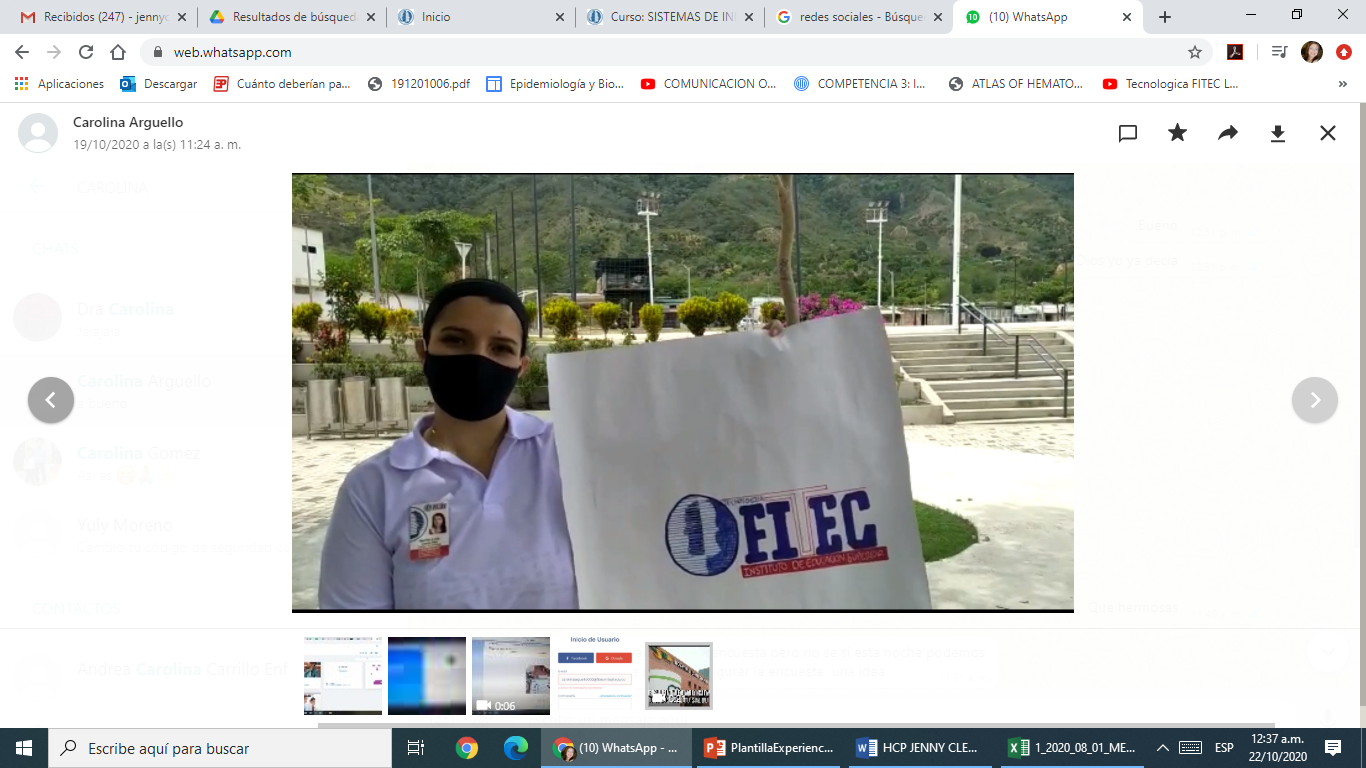 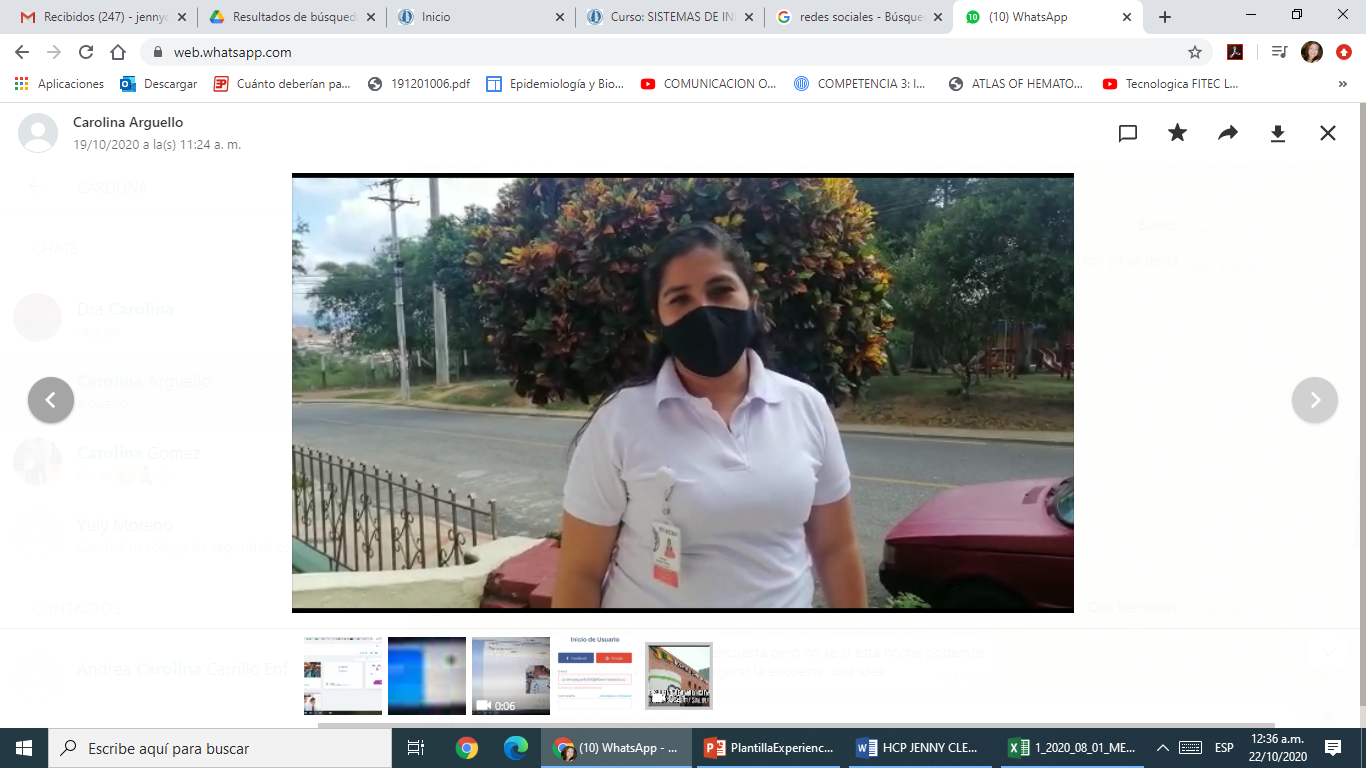 USUARIOS
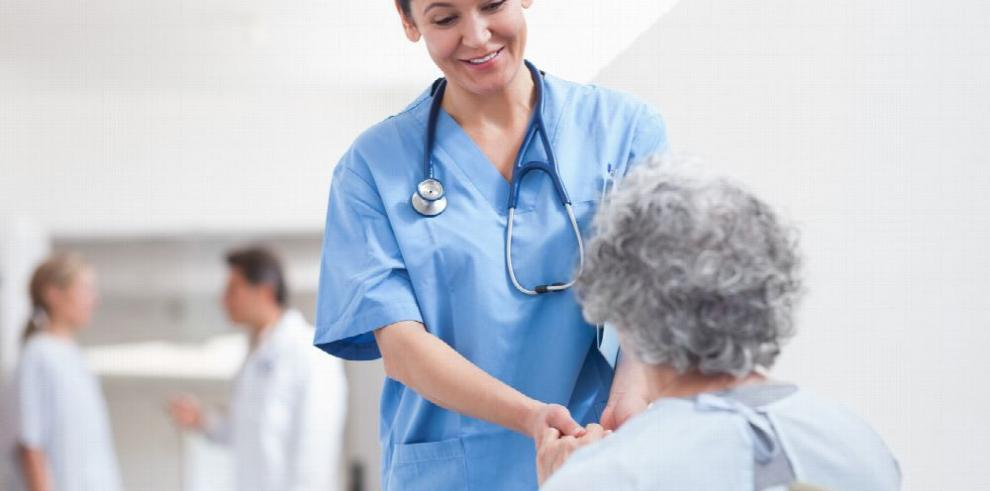 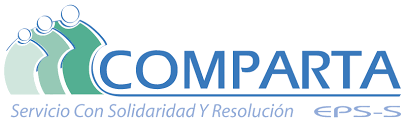 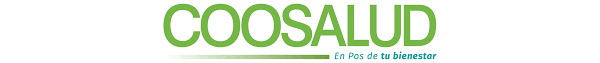 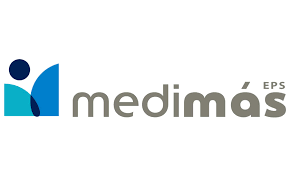 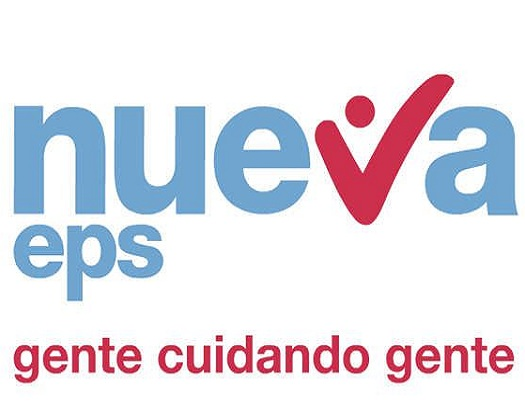 Evidencias recolectadas
https://forjandocaminos8.wixsite.com/conectatecontuvida
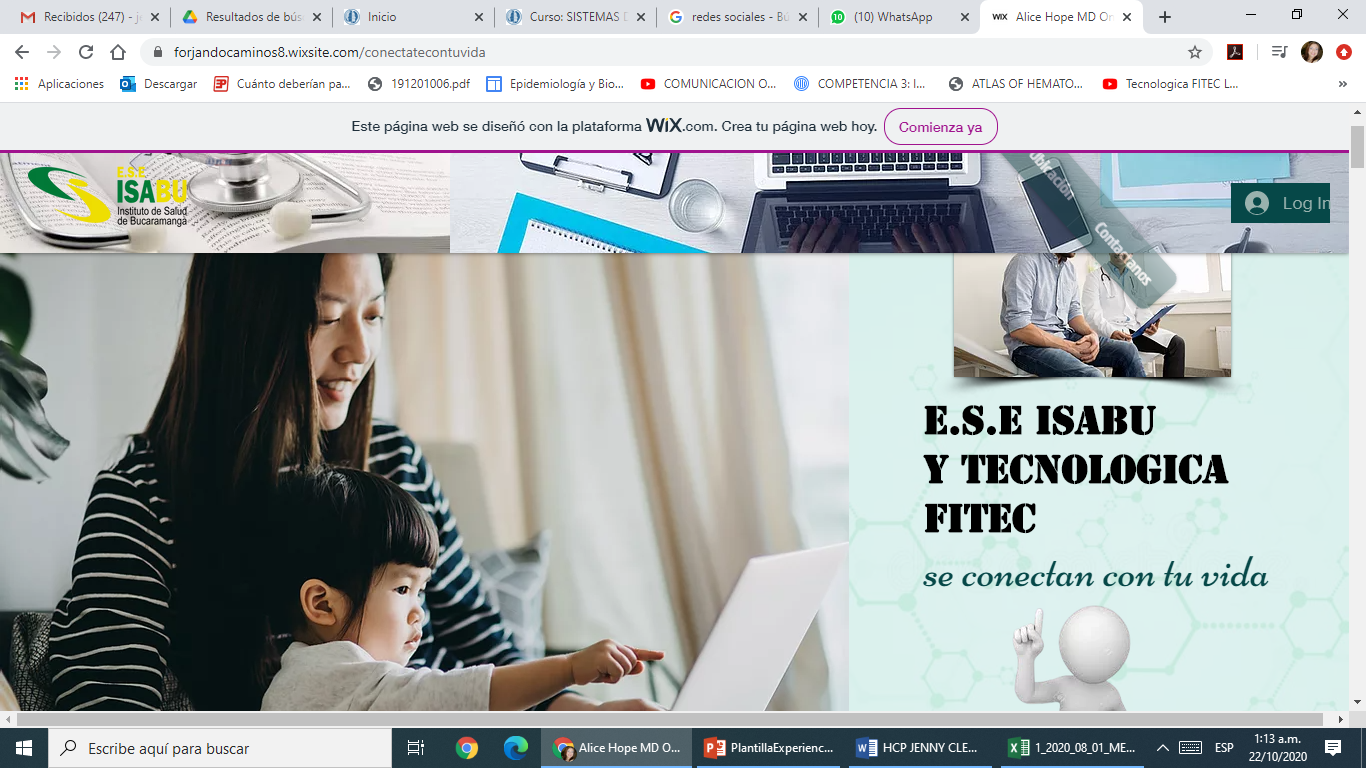 Estudiantes : Angy Carvajal  - Cindy  Ortega
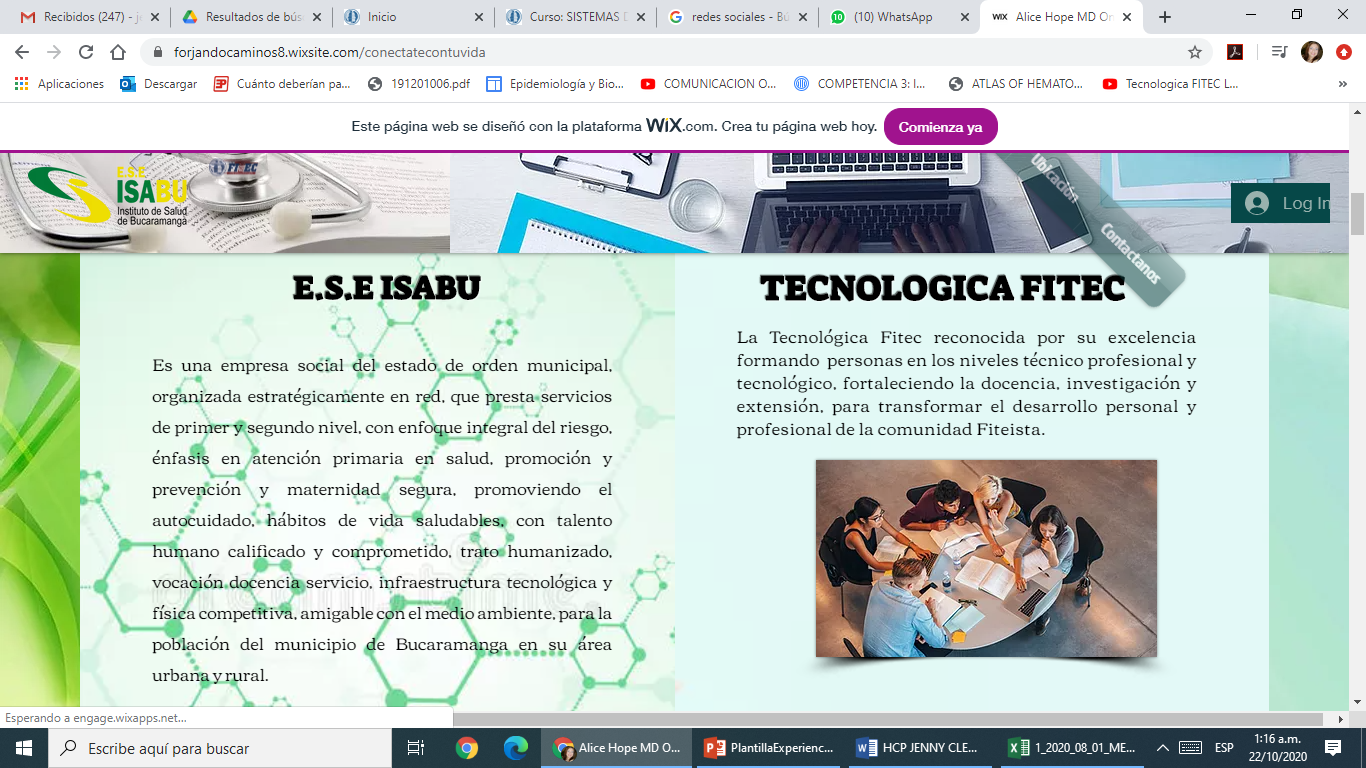 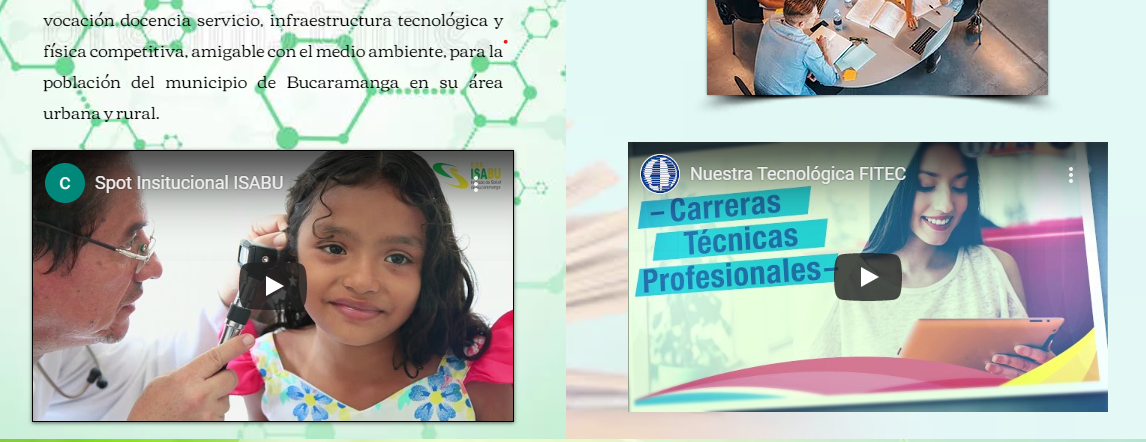 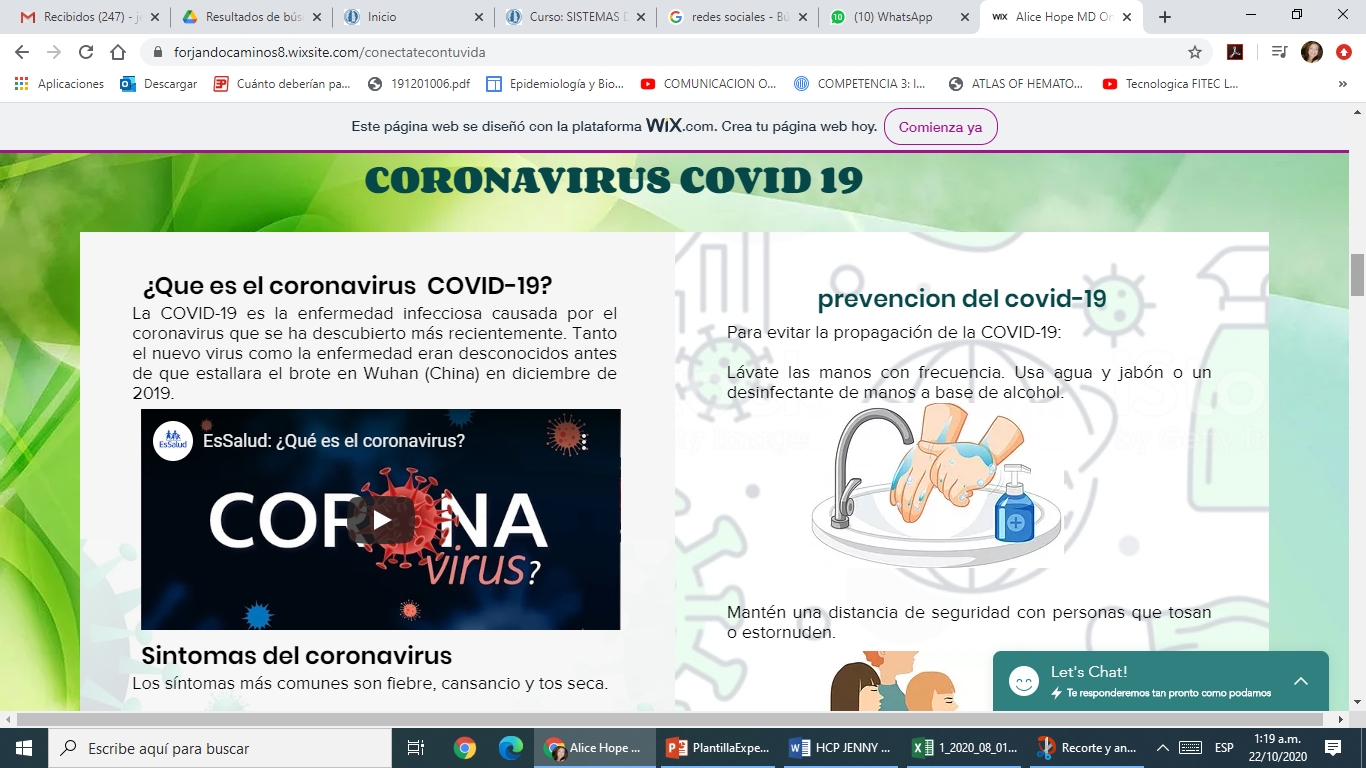 https://proyecto-humanizacion.webnode.com.co/
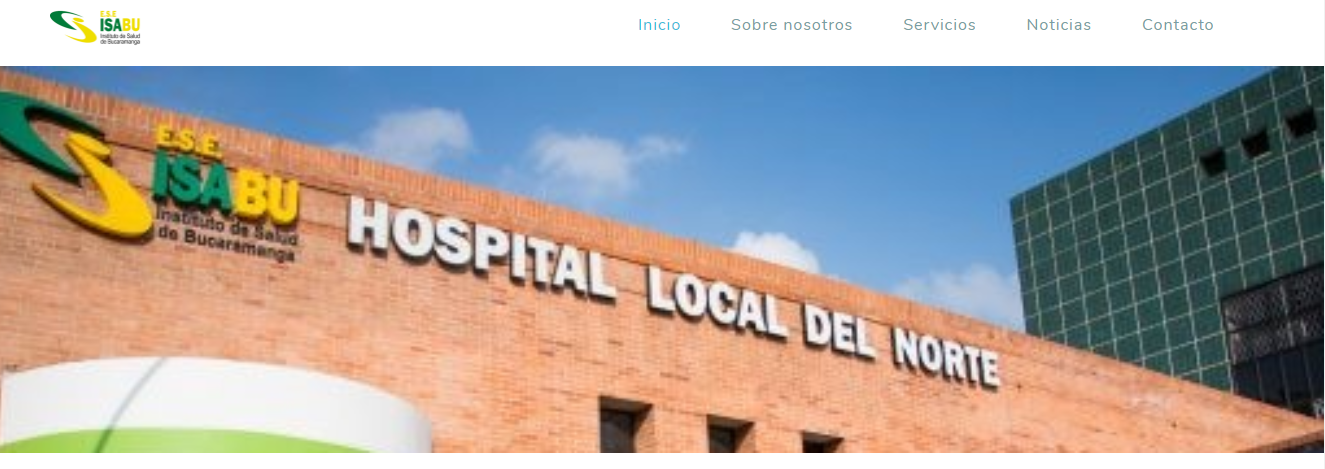 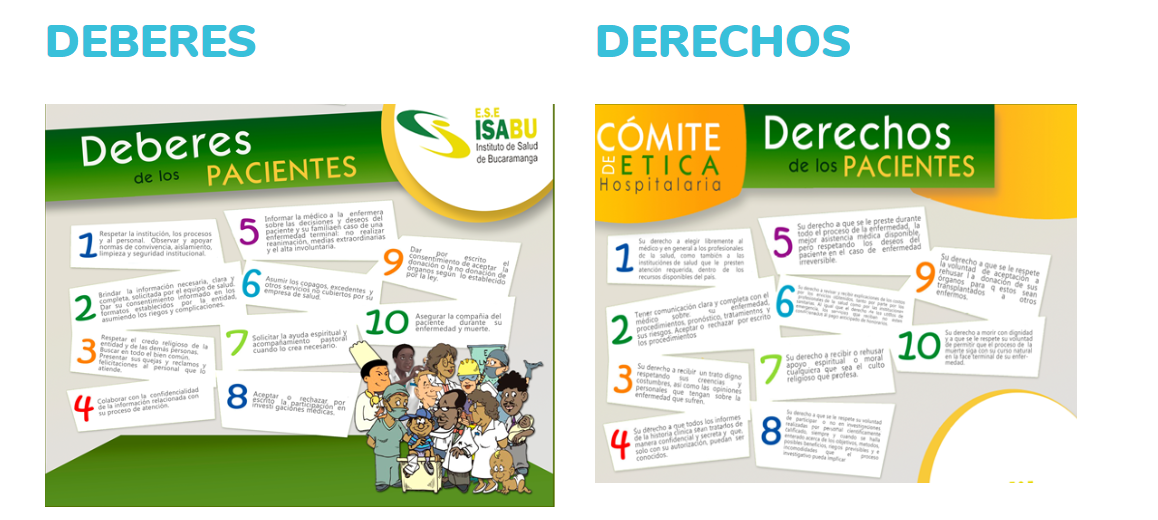 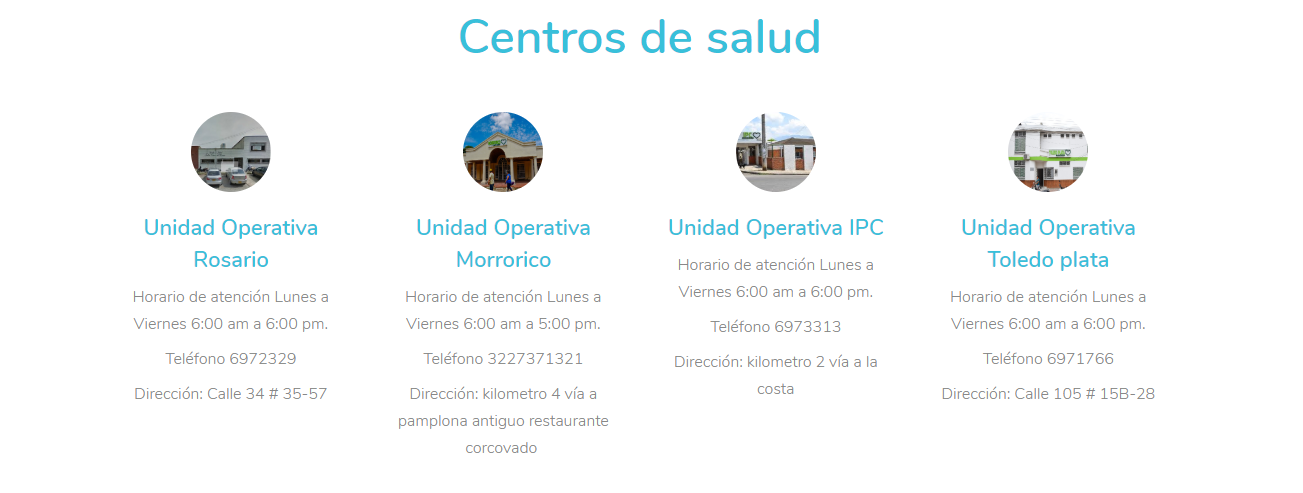 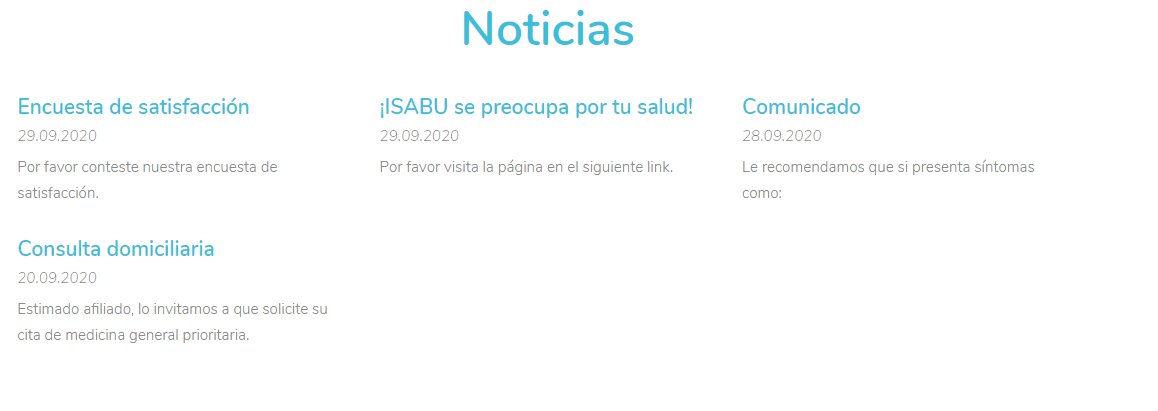 Estudiantes : Milder Ortiz – Adriana Gisela Suarez – Luisa Fernanda Torres
https://jonathansuribe011.wixsite.com/caracterizacionisabu
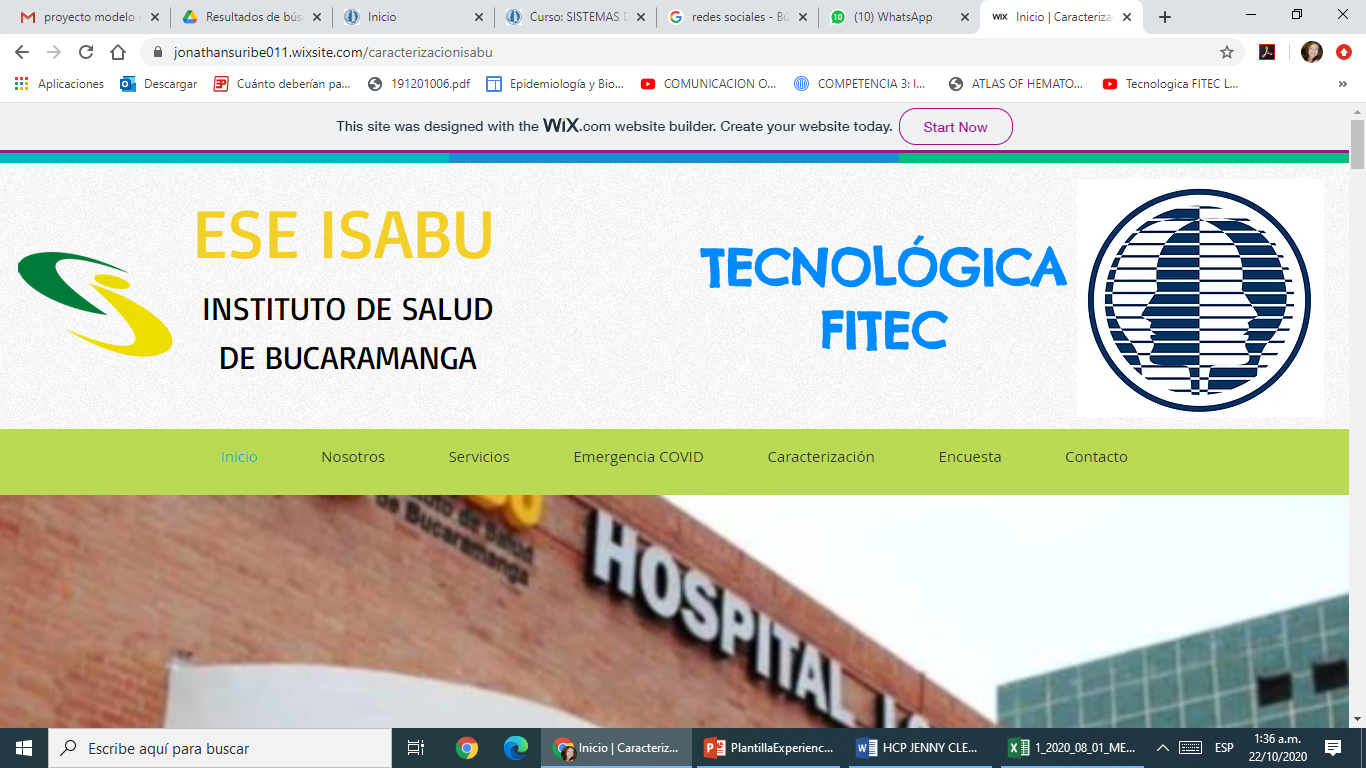 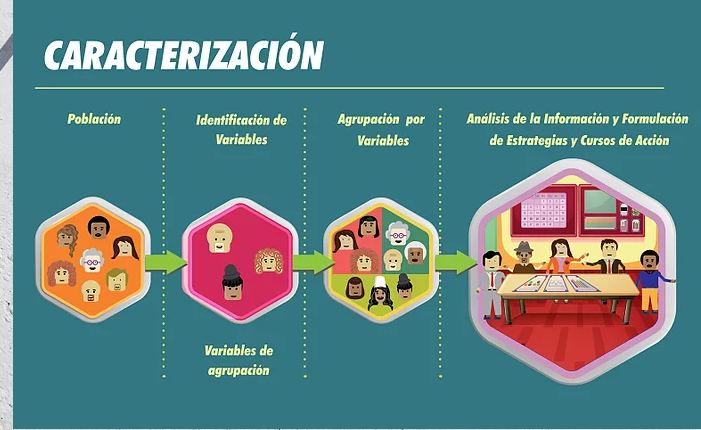 Estudiantes : Jhonatan Uribe – Sindy Palacio
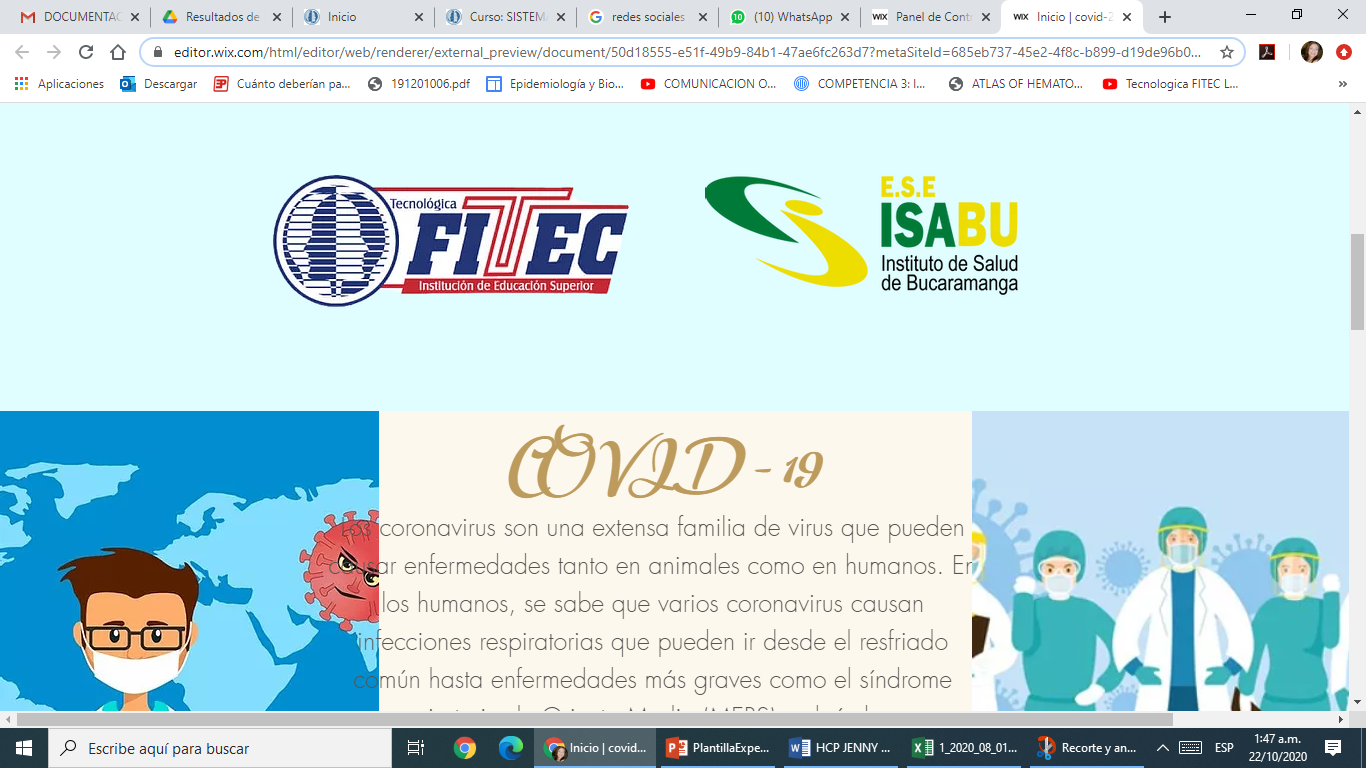 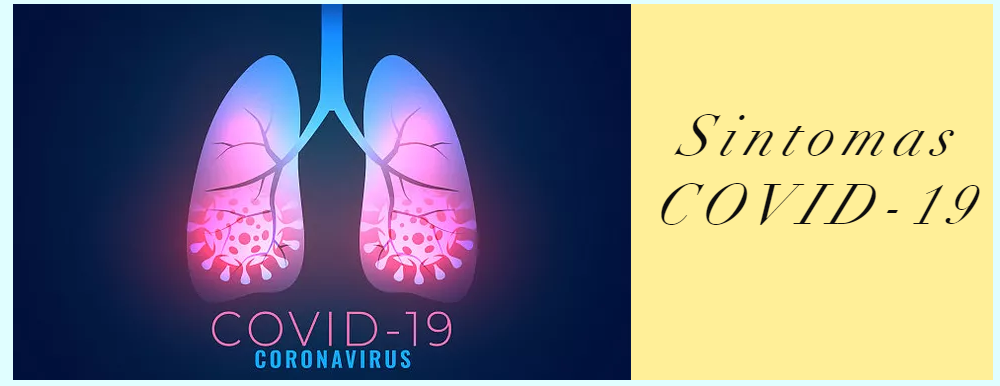 Estudiantes : Yuri Mantilla – Amelia Ortiz
CUANDO , CÓMO Y CUÁL PRUEBA DEBES HACERTE  PARA SABER SI TIENES COVID – 19
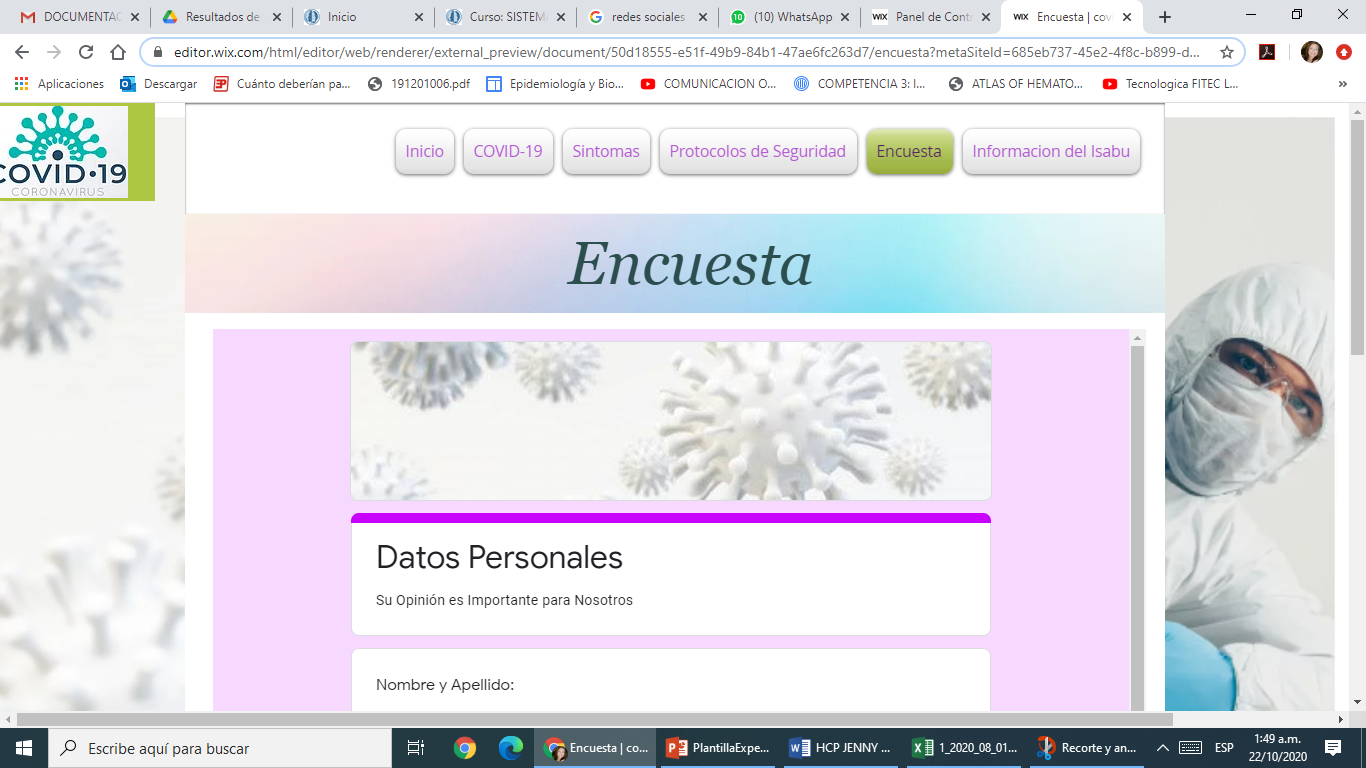 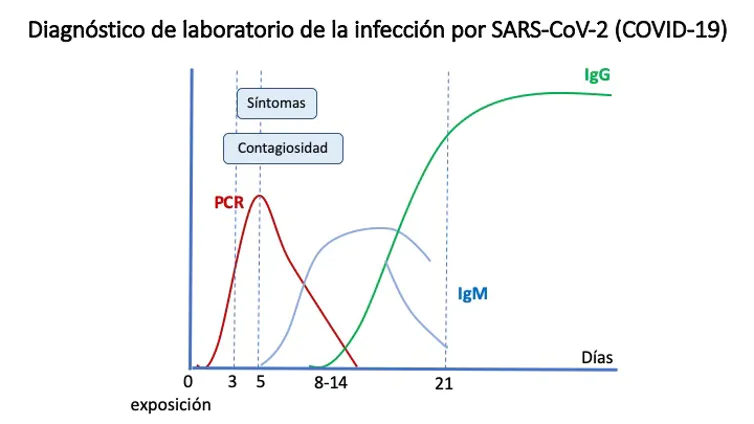 https://forjandocaminos8.wixsite.com/covidenelchucuri
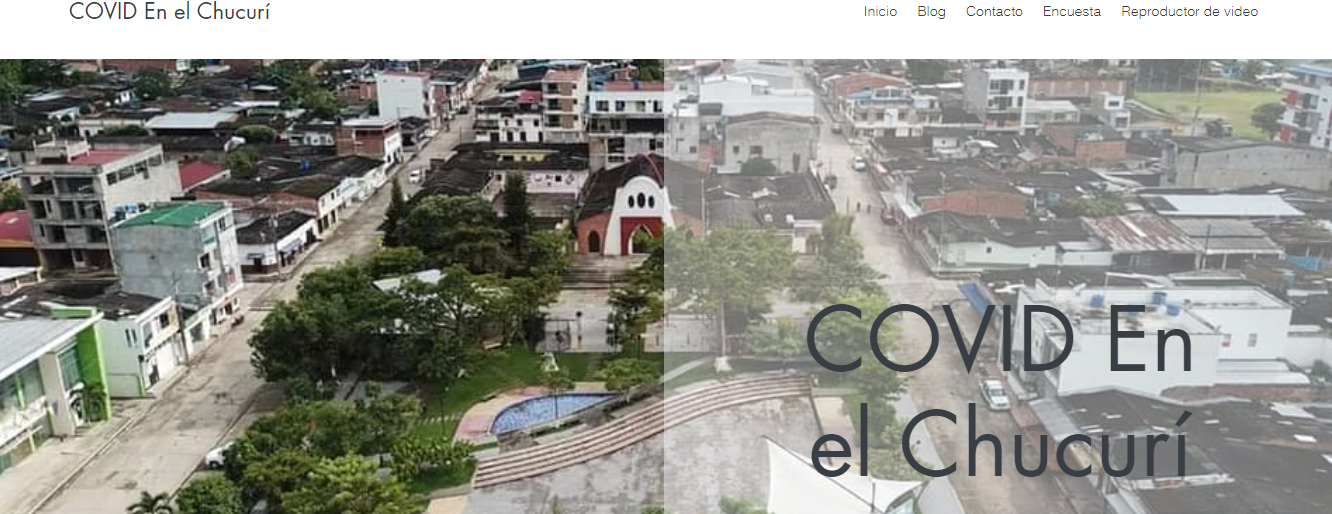 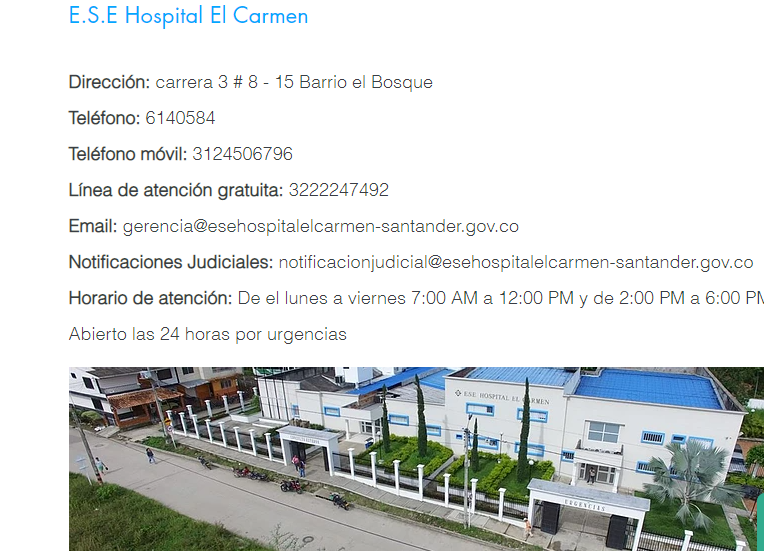 Estudiantes :  Lizeth Vega
Referencias bibliográficas
WHO-China Joint Mission on Coronavirus Disease 2019 (COVID-19), ed. (28 de febrero de 2020). «Report of the WHO-China Joint Mission on Coronavirus Disease 2019 (COVID-19)» (en inglés). pp. 11-12. Archivado desde el original el 28 de febrero de 2020. Consultado el 23 de marzo de 2020.

↑ «Enfermedad por nuevo coronavirus, COVID-19. Información para la ciudadanía. ¿Qué puedo hacer para protegerme del nuevo coronavirus y otros virus respiratorios?». Ministerio de Sanidad (España). Archivado desde el original el 10 de marzo de 2020. Consultado el 4 de marzo de 2020.

↑ Crisis del COVID-19: sobre la escritura de coronavirus Real Academia Española, 2020
GRACIAS
Calle 58 # 32-16
Bucaramanga / Santander

Tel: (7) 6431301

www.fitec.edu.co